El debate ecológico en la Facultad de Economía  de la UNAM
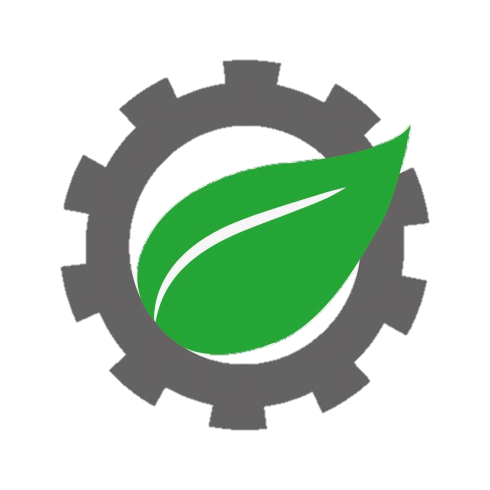 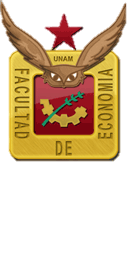 "Debido a la ley de la entropía, entre el proceso económico y el medio ambiente hay un nexo dialéctico. El proceso económico cambia el medio ambiente de forma irrevocable y es alterado, a su vez, por ese mismo cambio también de forma irrevocable.”  
La ley de la entropía y el proceso económico 
Nicholas Georgescu-Roegen


“En la naturaleza nada ocurre en forma aislada. Cada fenómeno afecta a otro y es, a su vez, influenciado por éste.”  
El papel del trabajo en la transformación del mono en hombre
Friedrich Engels
 

“Si has tomado veneno, debes deshacerte de las sustancias que te enferman. Permitámonos entonces aplicar un lavado de estómago a las doctrinas del crecimiento económico que nos han sido introducidos en alimentación forzada durante décadas” 
Un catecismo de las falacias del crecimiento
Herman Daly
GRUPO DE ECONOMÍA ECOLÓGICA
Pedro Luis Burrola Ávila
 
María Fernanda Delgado
 
Josué García Veiga
 
Héctor Emanuel León Rojas
 
Alberto Gabino Martínez
 
Gil Farith Matus Mendoza
 
Jorge Omar Rodríguez
 
Germán Vargas Magaña                          economiaecologicaunam@gmail.com
El debate de la ecología en la FE-UNAM
Subjetivismo y opinismo en la Facultad
¿Negar lo obvio? La economía es un proceso de extracción, producción, distribución, consumo y desecho de energía y materiales.
“Lo obvio debe ser enfatizado porque ha sido olvidado durante mucho tiempo” (Roegen)
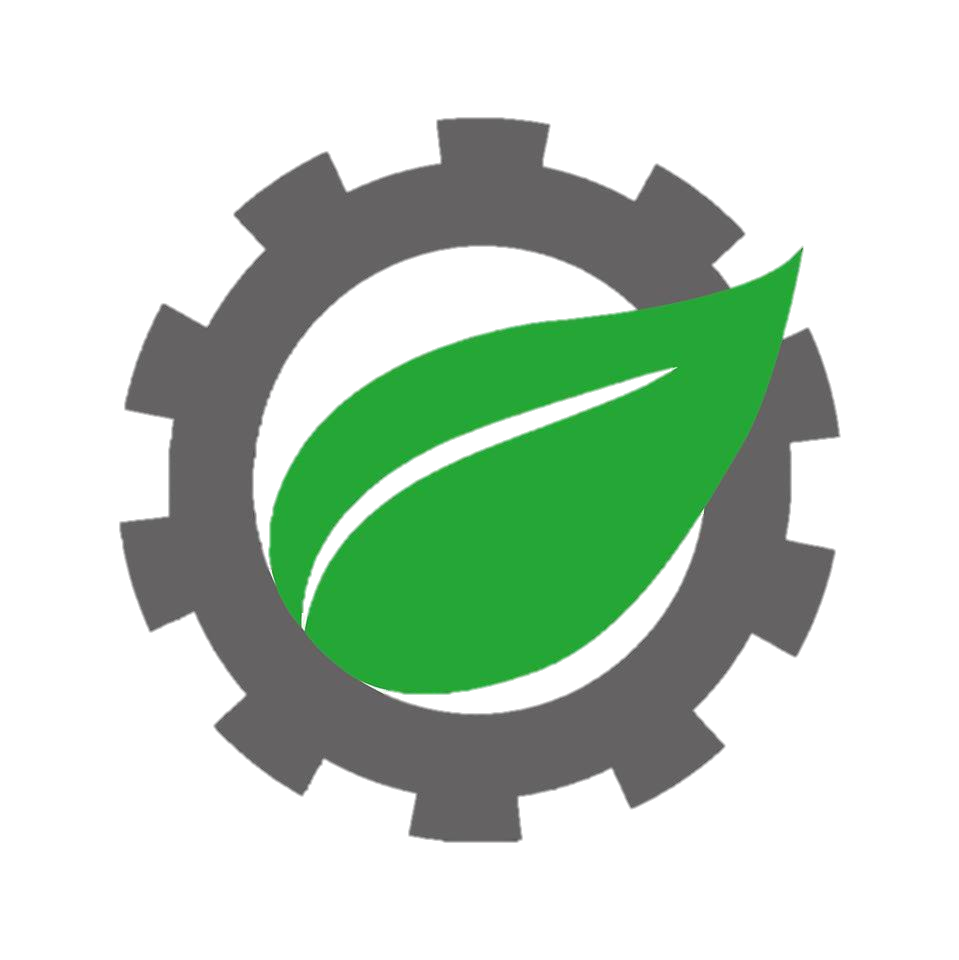 El debate de la ecología en la FE-UNAM
Crisis ecológica y ambiental:La capa estratosférica entre 1970 y 1990 se redujo un 2% a nivel planetario; las emisiones de CO2 han aumentado un 13% desde la industrialización; la temperatura media de la tierra se ha incrementado en un grado Celsius, y se estima un incremento de entre 1.5 y 4.5 para 2030;En promedio, los costos por degradación ambiental aumentarán, a nivel mundial, de 5-10% del PIB mundial.
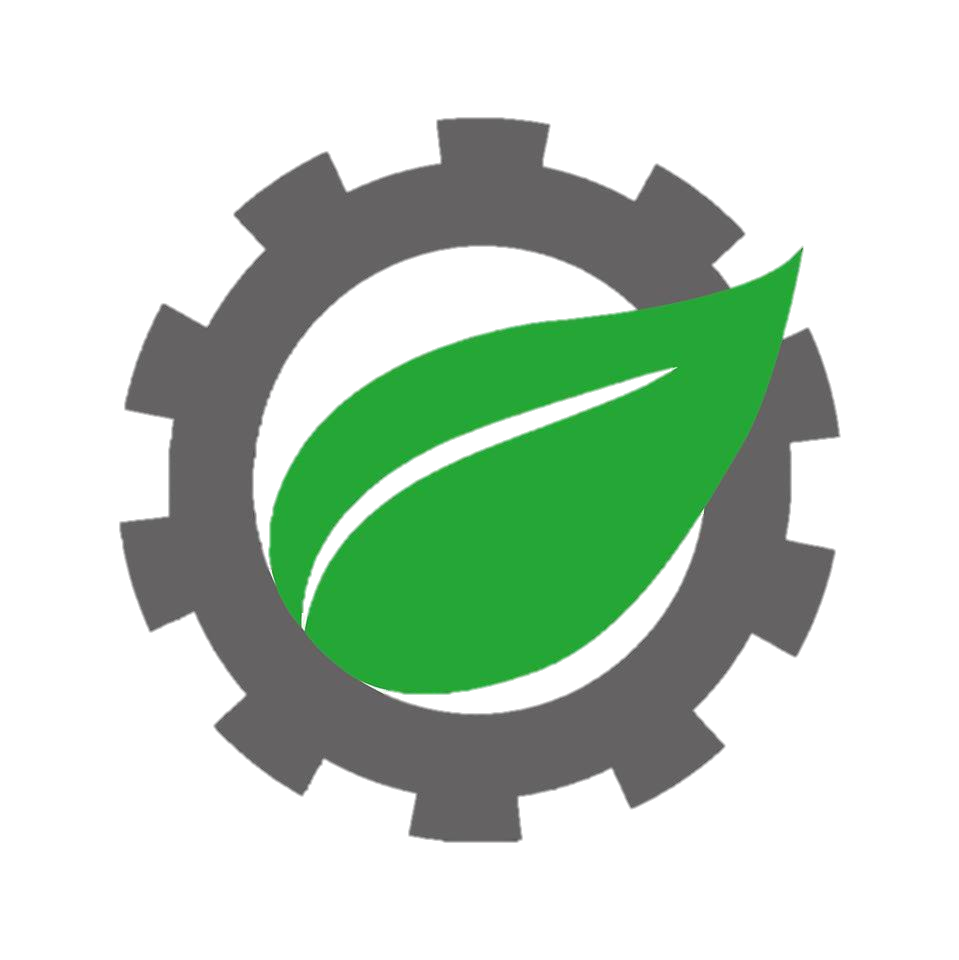 El debate de la ecología en la FE-UNAM
Crisis de civilización: “La nueva crisis global penetra y sacude todos y cada uno de los fundamentos sobre los que se asienta la actual civilización y exige una re-configuración radical del modelo civilizatorio” (Toledo)
No se trata de complementar “al economistas” con “el ecologista”
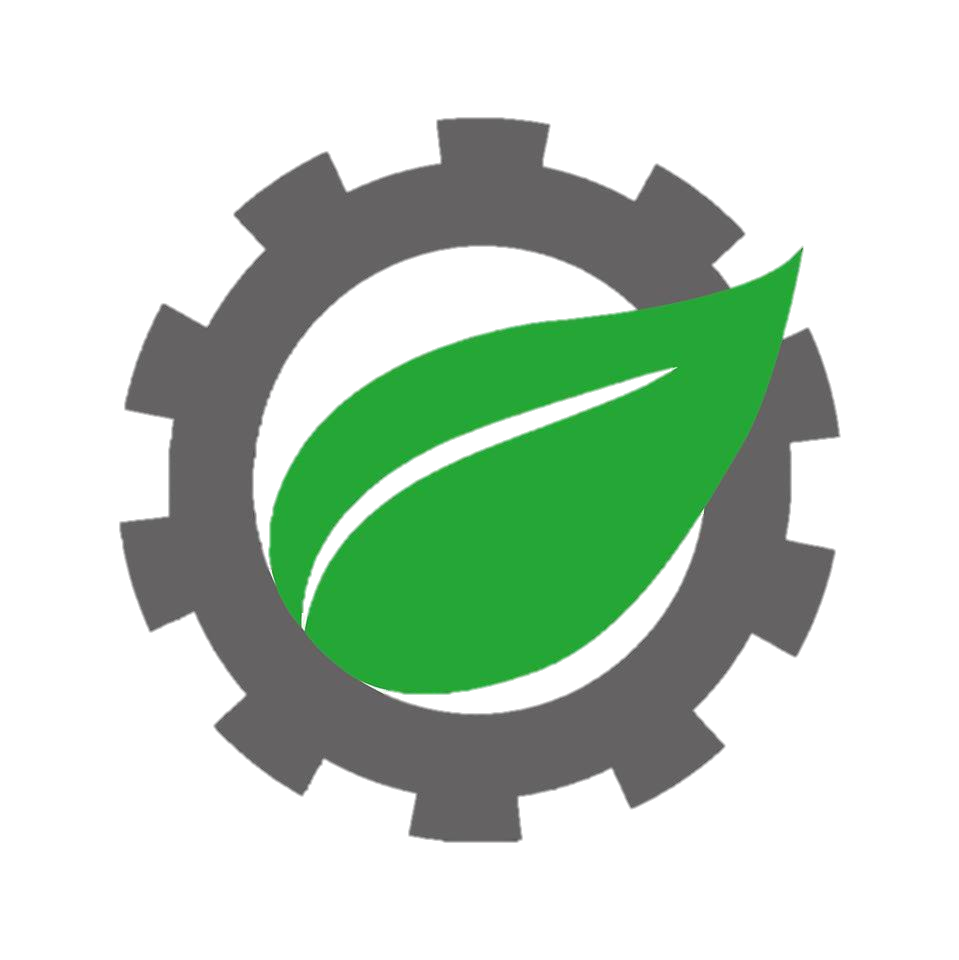 Propuesta de materia: Introducción a la Economía Ecológica
La economía ecológica es un campo heterogéneo.
El núcleo básico del actual plan de estudios consta de 43 materias, y en el núcleo terminal puede escogerse de entre 101 materias optativas, esto es: de 144 materias, solo 4 hablan de economía y ecología, y a un nivel introductorio
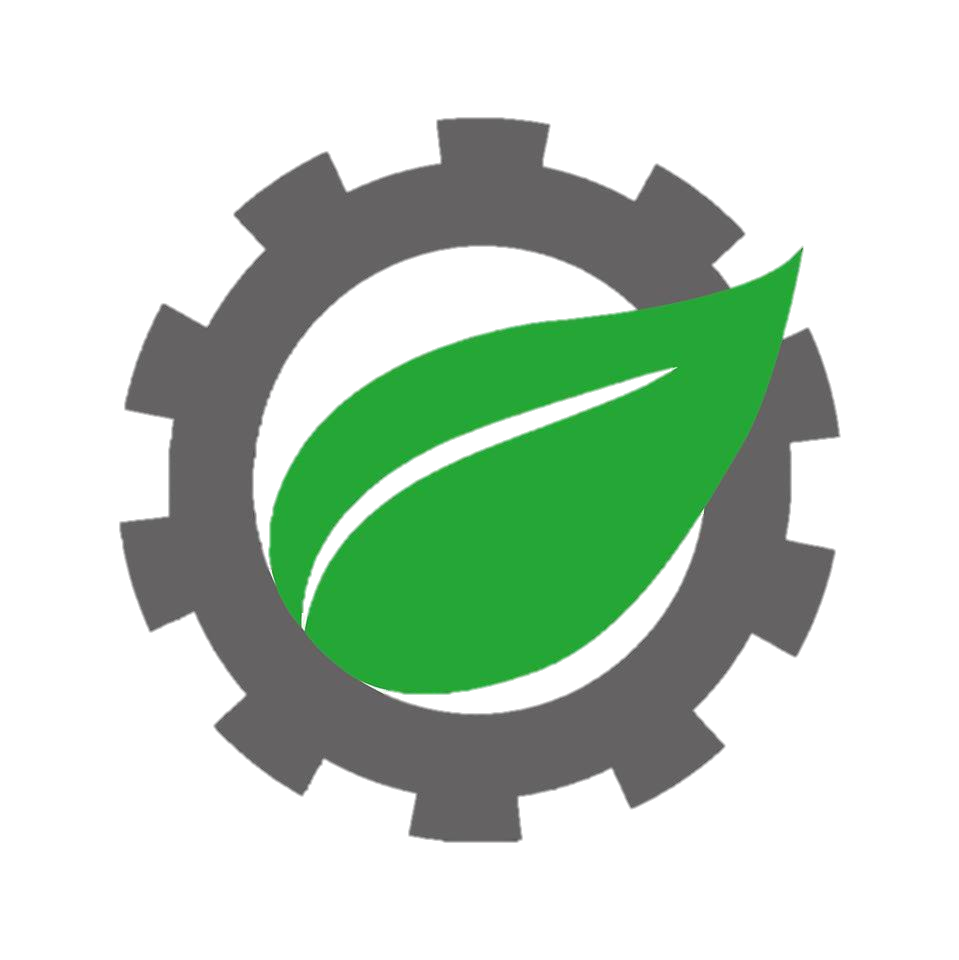 Propuesta de materia: Introducción a la Economía Ecológica
Objetivos.
General.
Introducir al estudio del proceso económico como un subsistema dentro de la biosfera, analizando algunos enfoques teóricos y metodológicos necesarios para comprender la problemática ambiental a nivel global y nacional, y poder ofrecer soluciones, a fin de que se tengan los elementos para continuar con la profundización de los temas.
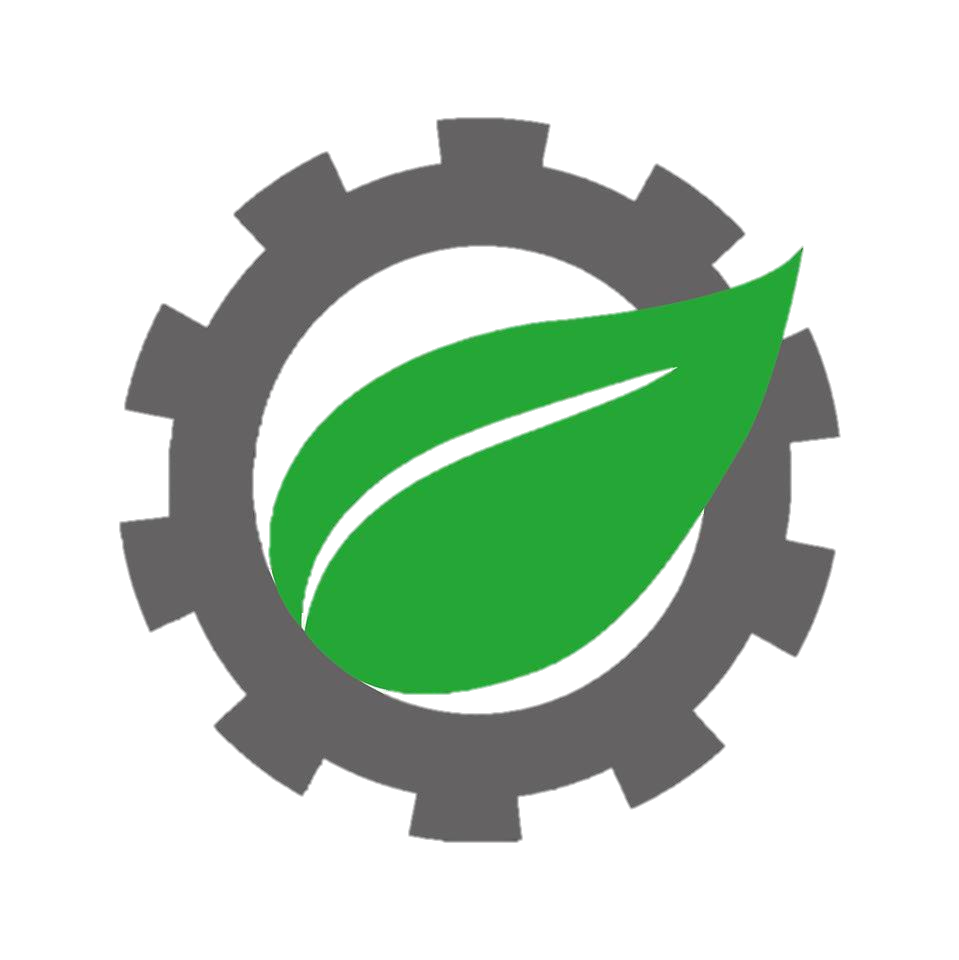 Específicos
1.- Comprender al sistema económico como un subsistema dentro de la biosfera.
2.- Entender el contexto histórico del surgimiento del ecologismo.
3.- Poder interpretar críticamente de los problemas ambientales que existen a nivel global y nacional.
4.- Tener las herramientas e instrumentos mínimos para poder ofrecer alternativas sustentables a los
problemas que le atañen al estudio de la economía.
Propuesta de materia: Introducción a la Economía Ecológica
UNIDAD I
La economía como sistema subsistema de la biosfera.

Dos visiones de la economía: Economía ambiental y Economía Ecológica
Metabolismo social: i) Extracción, ii) producción, iii) distribución, iv) consumo, v) excreción.
El flujo de energía en la economía y las leyes de la termodinámica.
El flujo de materiales en la economía.
El impacto de las actividades económicas en las funciones de la biosfera.
Asignación intergeneracional de los recursos agotables. 
Los límites físicos y energéticos al crecimiento.
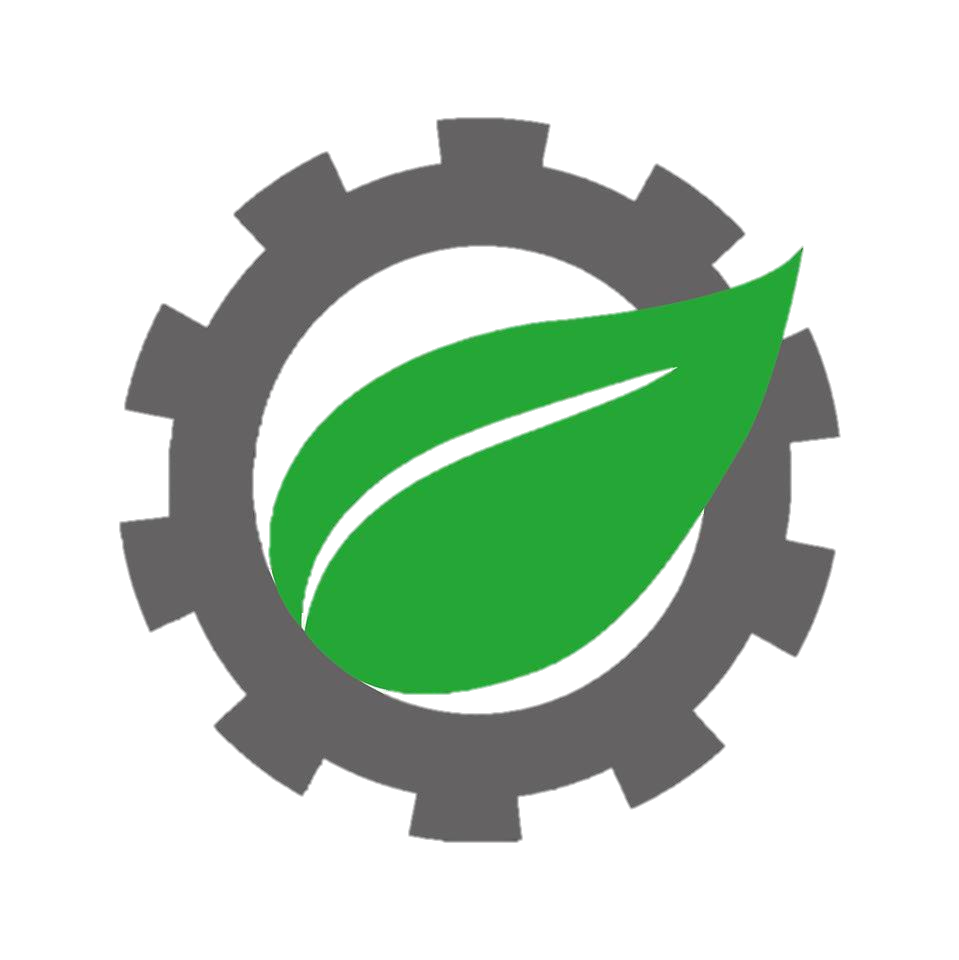 Propuesta de materia: Introducción a la Economía Ecológica
UNIDAD II
Conflictos ecológico-distributivos y sustentabilidad

Nociones sobre el surgimiento del ecologismo
Crisis ecológica global
Comercio internacional y medio ambiente
La Deuda Ecológica
Problemas ambientales en América Latina
Devastación ambiental en México
Las luchas ambientalistas por la subsistencia
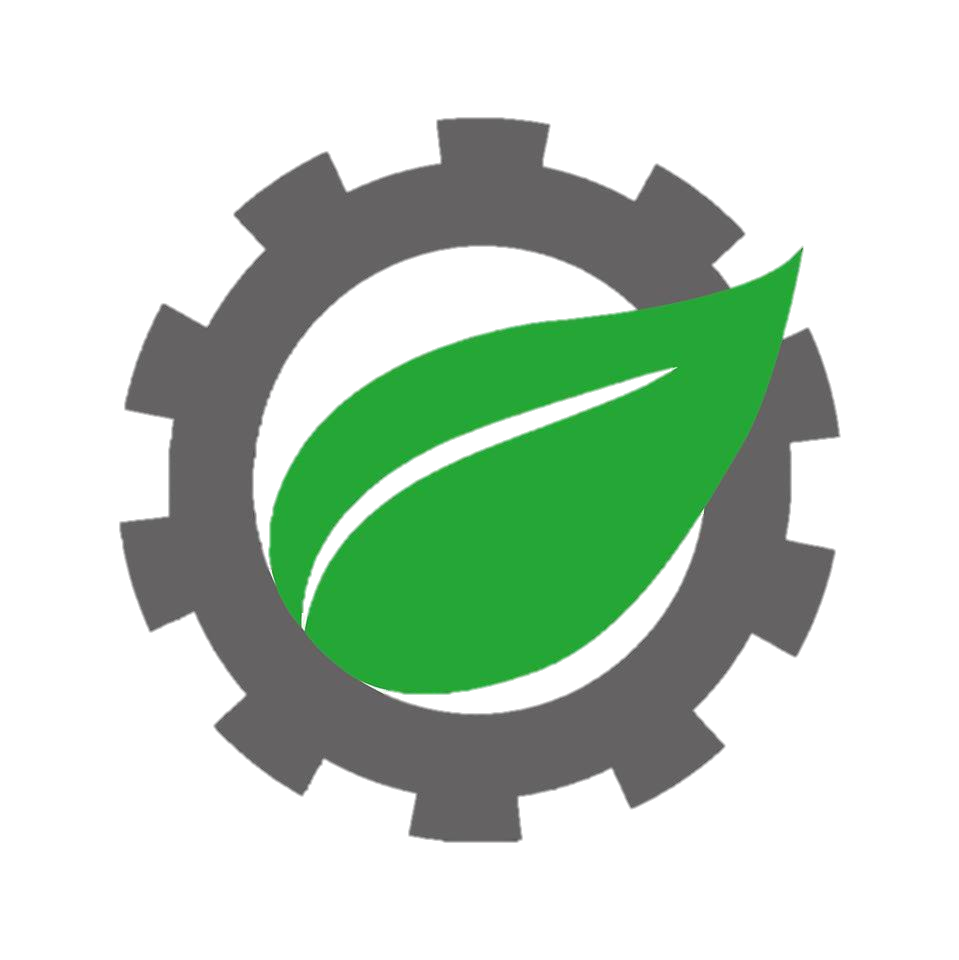 Propuesta de materia: Introducción a la Economía Ecológica
UNIDAD III
  Impactos ambientales e instrumentos de política ambiental 
 
Valuación económica del medio ambiente
Problemas de valoración ambiental y criterios de decisión
La contabilidad macroeconómica y el medio ambiente
Indicadores biofísicos de sustentabilidad
Índices de bienestar

UNIDAD IV
Libre para el académico (en apego a los lineamientos que 
indican debe dejarse 1/5 del programa a cubrir por el profesor)
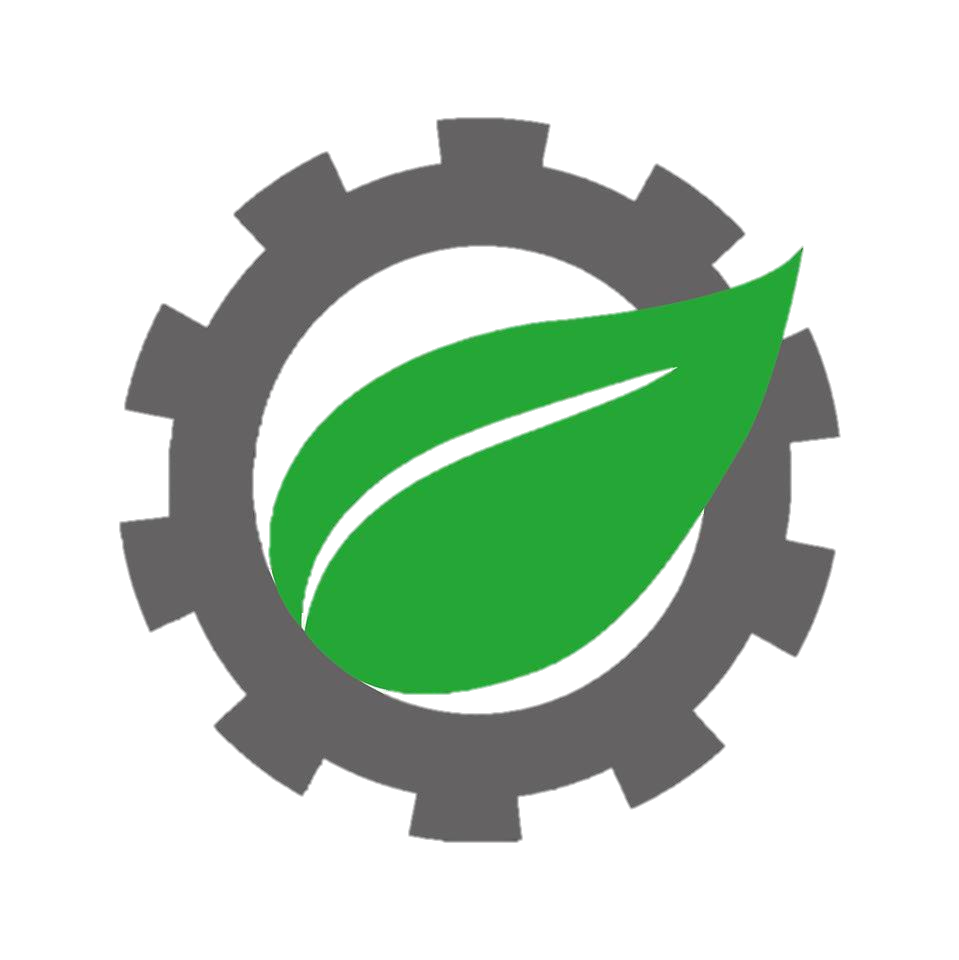 Criterios de integración horizontal y vertical 
	Ubicación y estatus
Ubicada en el núcleo básico.
A impartirse en el cuarto semestre.
 
	Prerrequisitos
Conocimientos previos:
Metodología de las Ciencias Sociales
Manejo de las Cuentas Nacionales
Geografía Económica
Conocimientos históricos de la Revolución Industrial y de la época Imperialista
Comprensión de las características del sistema capitalista
Teoría económica del productor
Teoría macroeconómica básica
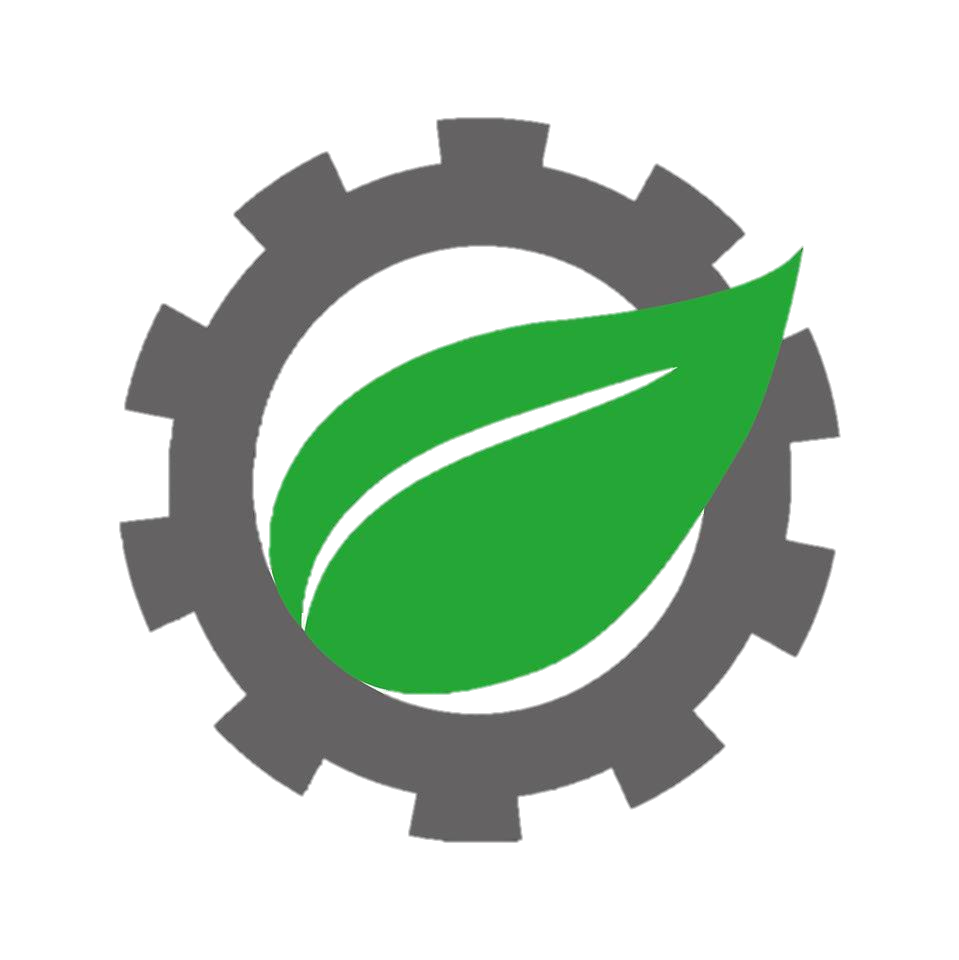 En historia económica: historia de la devastación ambiental, historia de las migraciones y conformación de las ciudades, historia de la colonización, historia del surgimiento del ecologismo.
 
En teoría económica: externalidades, bienes públicos, impuestos pigouvianos, teorema de coase, valoración ambiental, pasivos ambientales, cuentas macroeconómicas ecológicas, límites al crecimiento, teorías de decrecimiento, economía del bienestar, y la crítica a todo lo expuesto en este rubro.
 
En investigación económica: el concepto de metabolismo social: extracción, producción, distribución, consumo, excreción; las restricciones al crecimiento por los organismos internacionales, y la política ambiental nacional.
En economía política: El concepto de naturaleza en el materialismo histórico; organización social en función de las necesidades sociales y ecológicas del espacio, la tendencia capitalista de la mercantilización de cualquier valor de uso; la tendencia a la baja de la tasa de ganancia y su relación con la explotación de los recursos naturales; formas de organización del capital que son, a su vez, formas de organización y gestión ambiental.
 
En historia del pensamiento económico: la historia del surgimiento de la Economía Ecológica, y todos los autores que tratan esta heterogénea disciplina hasta el presente.
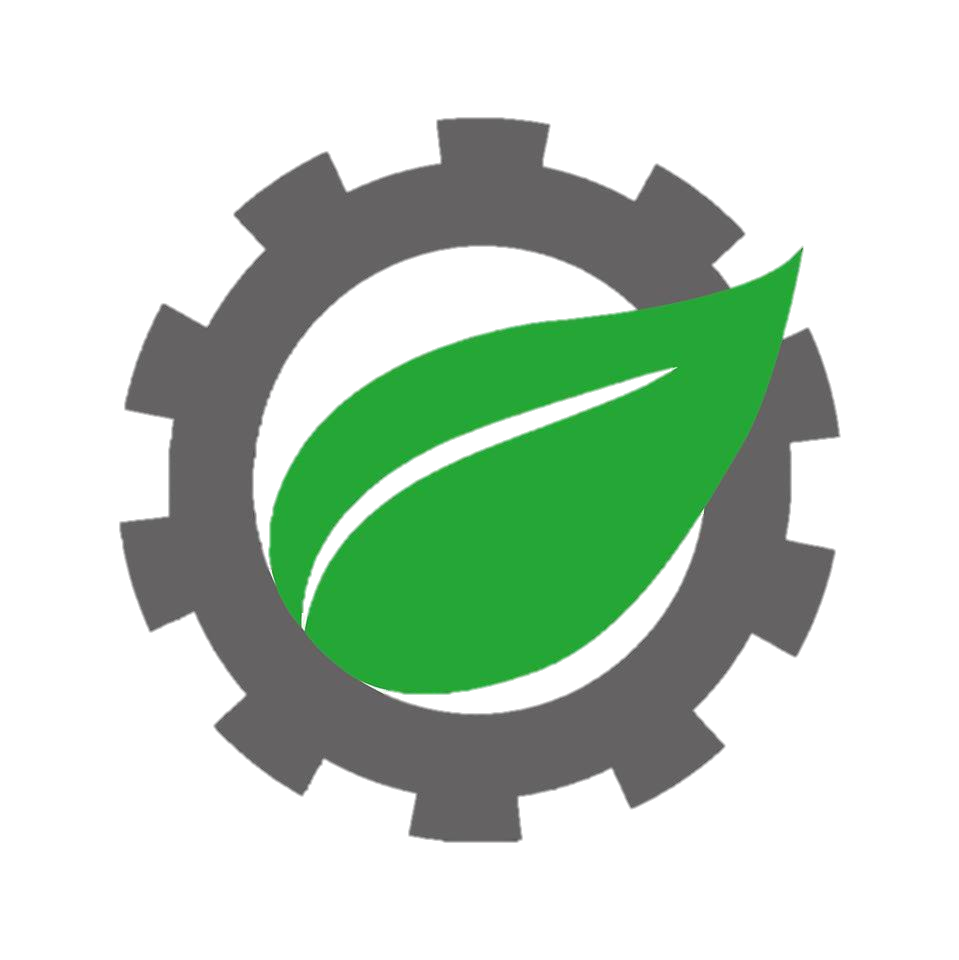 Es necesario debatir críticamente.
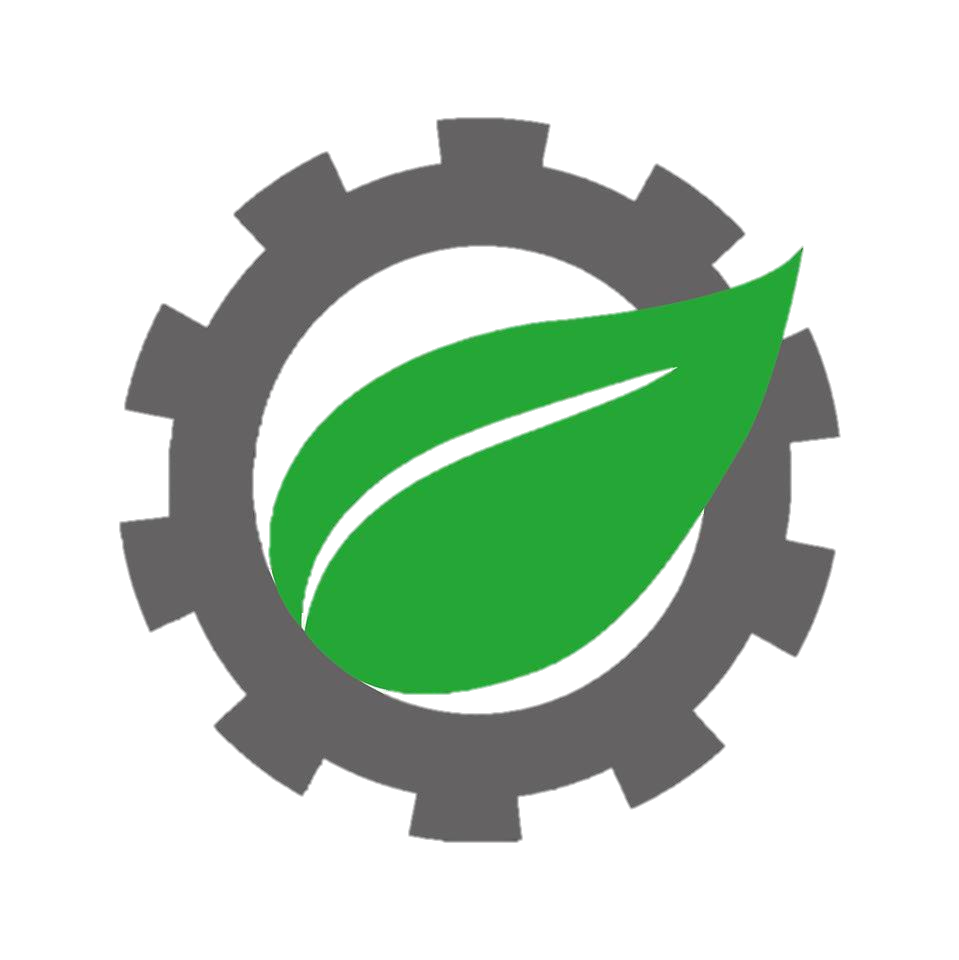 Gracias.
Facebook: /economiaecologicaunam

economiaecologicaunam@gmail.com
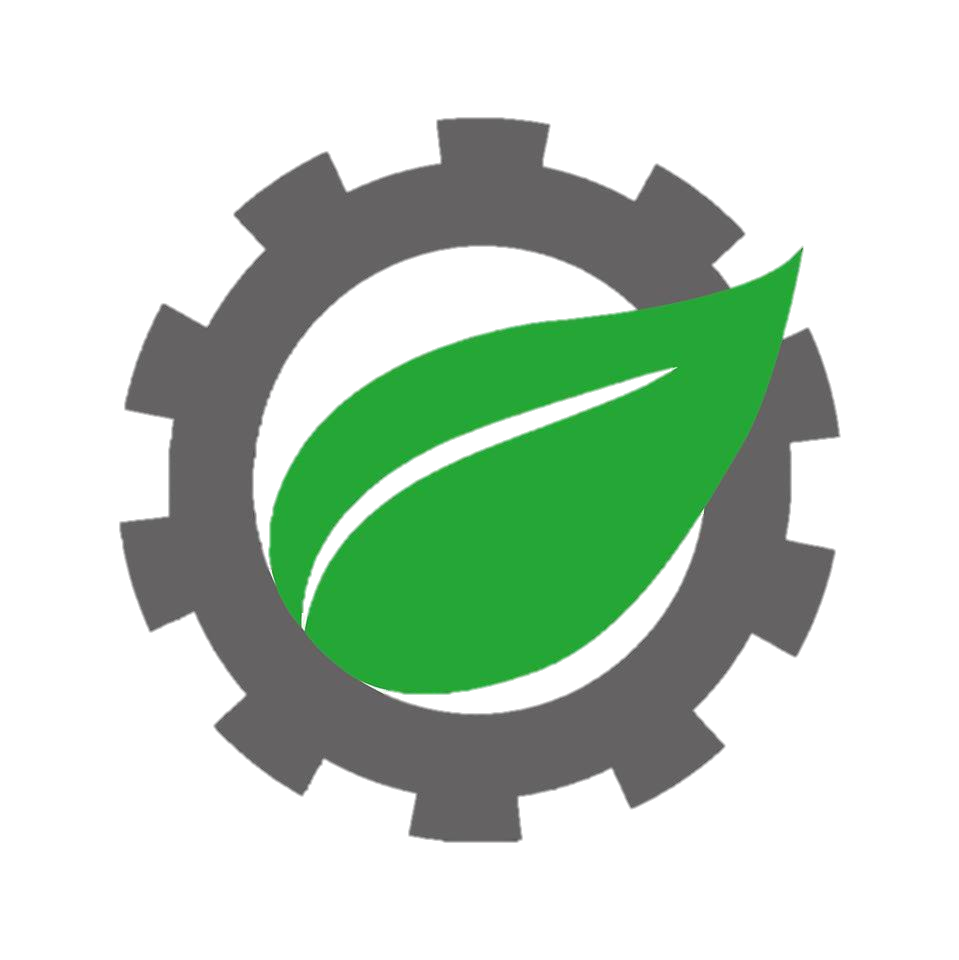